19 February 2022
Volume of other solids
LO: Use integrals to calculate the volume of a solid
Volume of solids
In this section we’re going to take a look at some more volume problems.
However, the problems we’ll be looking at here will not be solids of revolution as we looked at in the previous two sections.
There are many solids out there that cannot be generated as solids of revolution, or at least not easily and so we need to take a look at how to do some of these problems.
But even though these will not be solids of revolutions they will still be worked in pretty much the same manner.
For each solid we’ll need to determine the cross-sectional area, either A(x) or A(y), and they use the formulas we used in the previous two sections,
Volume of solids
The “hard” part of these problems will be determining what the cross-sectional area for each solid is.
Each problem will be different and so each cross-sectional area will be determined by different means.
Also, before we proceed with any examples, we need to acknowledge that the integrals in this section might look a little tricky at first.
There are going to be very few numbers in these problems.
All of the examples in this section are going to be more general derivation of volume formulas for certain solids.
As such we’ll be working with things like circles of radius r and we’ll not be giving a specific value of  r  and we’ll have heights of h instead of specific heights, etc.
Volume of solids
All the letters in the integrals are going to make the integrals look a little tricky, but all you have to remember is that the r’s and the h’s are just letters being used to represent a fixed quantity for the problem.
So, when we integrate, we only need to worry about the letter in the differential as that is the variable we’re actually integrating with respect to. All other letters in the integral should be thought of as constants.
Let’s start with a simple example that we don’t actually need to do an integral that will illustrate how these problems work in general and will get us used to seeing multiple letters in integrals.
Volume of solids of Revolution
Example 1
Find the volume of a cylinder of radius r and height h.
Now, as we mentioned before starting this example we really don’t need to use an integral to find this volume, but it is a good example to illustrate the method we’ll need to use for these types of problems
y
h
x = h
r
x
0
We’ll start off with the sketch of the cylinder above.
We’ll center the cylinder on the x-axis and the cylinder will start at x = 0 and end at x = h as shown.
Note that we’re only choosing this particular set up to get an integral in terms of x and to make the limits nice to deal with. There are many other orientations that we could use.
Volume of solids of Revolution
Example 1
Find the volume of a cylinder of radius r and height h.
What we need here is to get a formula for the cross-sectional area at any x.
y
h
x = h
r
A(x)
In this case the cross-sectional area is constant and will be a disk of radius r.
x
0
Therefore, for any  x  we’ll have the following cross-sectional area
A(x)
= pr2
Next the limits for the integral will be 0 ≤ x ≤ h since that is the range of x in which the cylinder is defined.
Here is the integral for the volume
= pr2h
So, we get the expected formula.
Volume of solids
Example 2
Find the volume of a pyramid whose base is a square with sides of length L and whose height is h.
Let’s start off with a sketch of the pyramid.
y = h
y
L
In this case we’ll center the pyramid on the
y-axis and to make the equations easier we are going to position the apex of the pyramid at the origin.
A(y)
h
s
Now, as shown here the cross-sectional area will be a function of y and it will also be a square with sides of length s.
x
L
The area of the square is easy, but we’ll need to get the length of the side in terms of y.
y
s
To determine this, consider the figure on the left.
h
If we look at the pyramid directly from the front, we’ll see that we have two similar triangles
A(y)
y
x
Volume of solids
Example 2
Find the volume of a pyramid whose base is a square with sides of length L and whose height is h.
The ratio of any two sides of similar triangles must be equal. .
y = h
y
L
In other words, we have
s
y
A(y)
=
h
s
L
h
Rearranging for s.
L
y
s
=
x
h
L
So, the cross-sectional area is then,
y
L2
y2
s2
=
A(y) =
s
h2
h
Here is the integral for the volume
A(y)
y
x
Volume of solids
Example 2
Find the volume of a pyramid whose base is a square with sides of length L and whose height is h.
y = h
Here is the integral for the volume
y
L
A(y)
h
s
The limit for the integral will be 0 ≤ y ≤ h
Rearranging for s.
x
And the volume will be
L
y
s
h
A(y)
y
x
Volume of solids
Example 3
For a sphere of radius r find the volume of the cap of height h.
A sketch is probably best to illustrate what we’re after here
y = r
We are after the top portion of the sphere and the height of this portion is  h.
y
A(y)
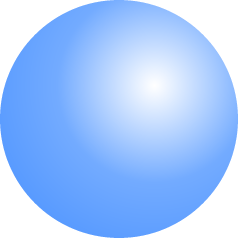 h
x
In this case we’ll use a cross-sectional area that starts at the bottom of the cap, which is at y = r − h
r – h
x
and moves up towards the top, which is at  y = r.
So, each cross-section will be a disk of radius x
px2
The area of this disk is then
This is a problem however as we need the cross-sectional area in terms of  y.
Volume of solids
Example 3
For a sphere of radius r find the volume of the cap of height h.
So, what we really need to determine what x2 will be for any given  y  at the cross-section.
y = r
To get this let’s look at the sphere from the front.
y
A(y)
y
A(y)
In particular, look at the triangle POR
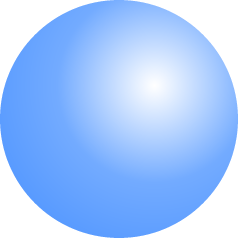 h
P
x
x
R
y
r – h
r
Because the point R lies on the sphere itself we can see that the length of the hypotenuse of this triangle (OR) is r, the radius of the sphere.
x
x
O
The line PR has a length of x
and the line OP has length y
x2 + y2 = r2
Applying the Pythagorean Theorem we have
⸫ x2 = r2 – y2
Volume of solids
Example 3
For a sphere of radius r find the volume of the cap of height h.
So, what we really need to determine what x2 will be for any given  y  at the cross-section.
y = r
x2 = r2 – y2
So, we now know what x2 is
y
A(y)
y
A(y)
x2  will be for any given y
 and so the cross-sectional area is
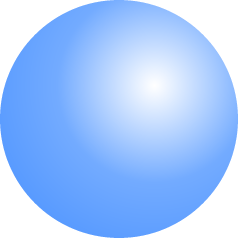 h
P
x
x
R
y
r – h
r
x
p(r2 – y2)
A(y) =
x
O
As we noted earlier the limits on y will be r − h ≤ y ≤ r and so the volume is,
Volume of solids
Example 4
Find the volume of the solid whose base is a disk of radius r and whose cross-sections are equilateral triangles.
Let’s start off with a couple of sketches of this solid.
The base of this solid is the disk of radius r and we move from the back of the disk at x = −r to the front of the disk at x = r
Top view
Front view
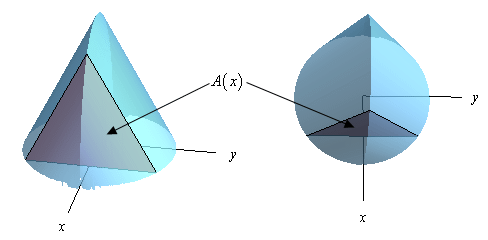 We form equilateral triangles to form the solid.
Now, let’s get a formula for the cross-sectional area
Let’s start with this two sketches.
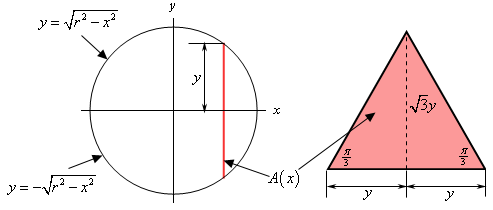 In the left hand sketch we are looking at the solid from directly above and notice that we “reoriented” the sketch a little to put the x and y-axis in the 
“normal”  orientation.
Volume of solids
Example 4
Find the volume of the solid whose base is a disk of radius r and whose cross-sections are equilateral triangles.
Let’s start off with a couple of sketches of this solid.
The solid vertical line in this sketch is the cross-sectional area.
Top view
Front view
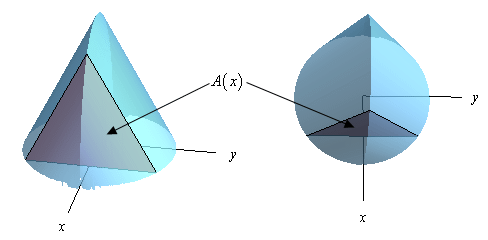 From this we can see that the cross-section occurs at a given x and the top half will have a length of y where the value of  y  will be the  y-coordinate of the point on the circle and so is,
Also, because the cross-section is an equilateral triangle that is centered on the  x-axis the bottom half will also have a length of y. Thus, the base of the cross-section must have a length 
of 2y.
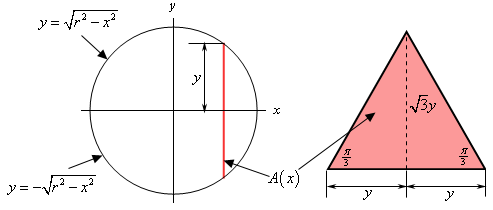 Volume of solids
Example 4
Find the volume of the solid whose base is a disk of radius r and whose cross-sections are equilateral triangles.
Let’s start off with a couple of sketches of this solid.
The sketch to the right is of one of the cross-sections.
Top view
Front view
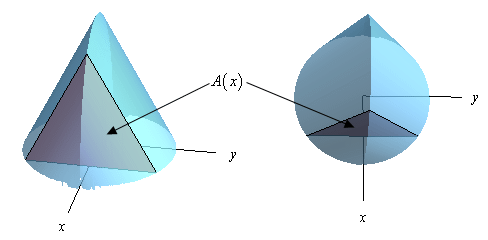 As noted before, the base of the triangle has a length of 2y
If we divide the cross-section in two (as shown with the dashed line) we now have two right triangles and using right triangle trig we can see that the length of the dashed line is,
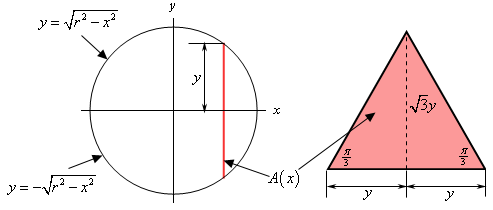 Volume of solids
Example 4
Find the volume of the solid whose base is a disk of radius r and whose cross-sections are equilateral triangles.
Because the cross-section is a triangle, we know that that it’s area must then be,
Top view
Front view
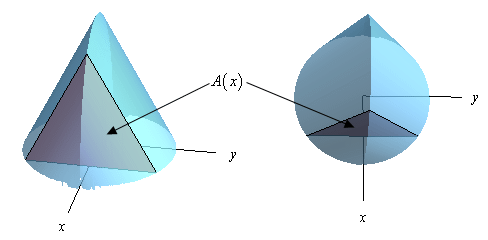 A(x) =
Substituting y
A(x) =
A(x) =
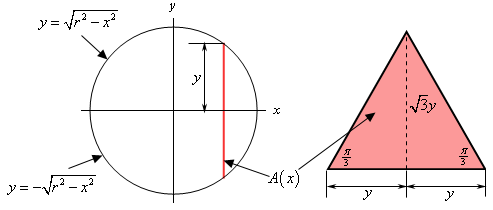 We used the cross-sectional area in terms of x because each of the cross-sections is perpendicular to the  x -axis and this pretty much forces us to integrate with 
respect to  x.
A(x) =
Volume of solids
Example 4
Find the volume of the solid whose base is a disk of radius r and whose cross-sections are equilateral triangles.
The volume of the solid is then,
Top view
Front view
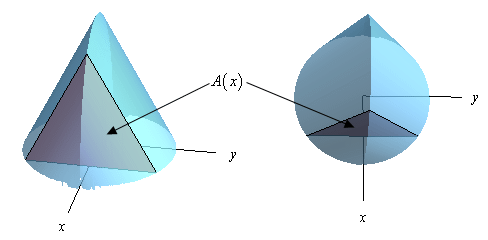 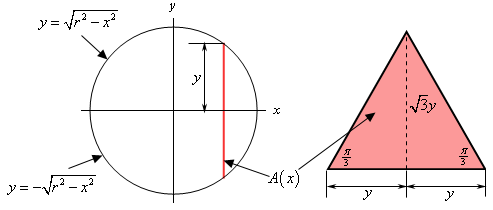 A(x) =
Thank you for using resources from
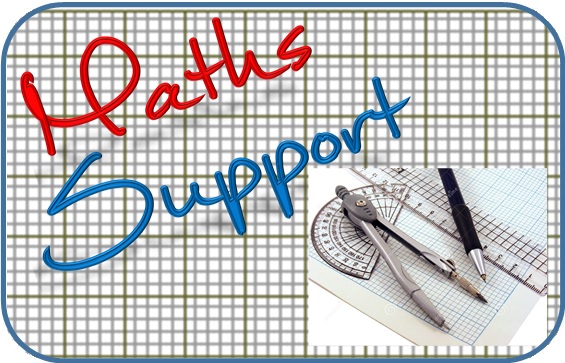 For more resources visit our website
https://www.mathssupport.org
If you have a special request, drop us an email
info@mathssupport.org